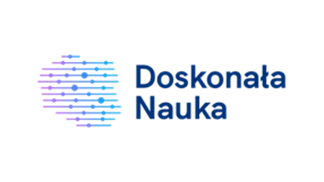 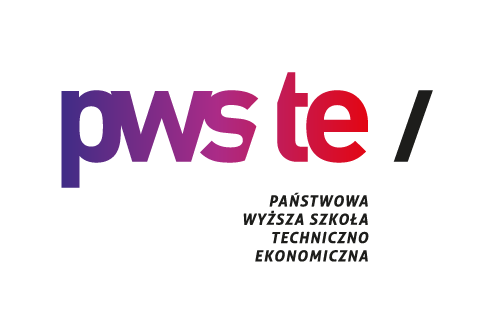 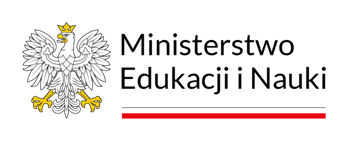 Tytuł pracy
Imię i Nazwisko Autora/Autorów
Afiliacja
Wstęp
Wyniki badań
Krótkie wprowadzenie w tematykę pracy
Przedstawienie wyników badań
Cel pracy
Krótki i zwięzły
Podsumowanie
Materiał i metoda
Wnioski
Miejsce prowadzenia badań 
Metoda, technika i narzędzie badawcze
Opis przypadku
Praca kazuistyczna